Westminster Achieve Ability Commission inquiry into recruitment practice for dyslexic and  neurodivergent  people. Opening doors to  employment .
Witness
Jo Todd 20th March 2017
All Material ©Jo Todd 2017		www.ndagency.co.uk
Old Village Stores Chedworth Cheltenham Glos. GL54 4AA	 	Tel: 0333 006 2161
Aim:
To  highlight the positive contribution of the neurodivergent work force when they have the opportunity to enter the work force in a sustainable environment.
The relevance for 21st Century employers and government to understand the contribution of different thinkers in all areas of the work force .
Best practice and the dignity of difference
Areas of Concern for Recruitment and Sustainability of Employment
9. ND ‘Sludge’ Employees
10. Sustainability and progression
8. Probationary/ Trial period
1. Job specification
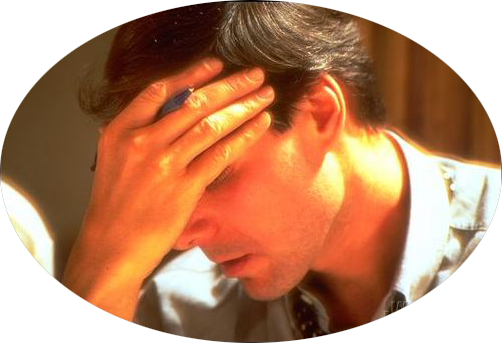 7. Assessment Centres
2. Accessibility of  marketing
6 Interview Process
5. Initial Sift
3. Application  process
4. Ease of Disclosure
Application, interview , initial training and probationary period
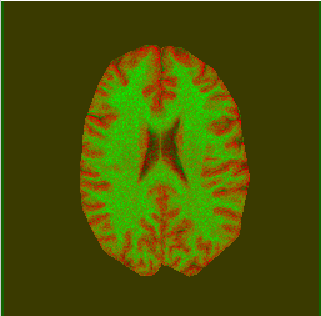 In all stages flexibility of environment ,flexibility of thought, approach and mindset is required. 
With too much rigidity the Neurodiverse  are unlikely to flourish

 
Understanding N/D:  The Brain’s Cognitive Functions
Include:
Receiving information 
	through the senses
Holding information in memory
Recall
Analysing and processing
Delivering information
Neurodiverse thinkers process information differently .
The Triad of responsibility
Organisation –policy and process
Individual – self awareness ownership 
Line Manager and Colleagues responsibility

Government needs to support the alignment of the triad if is to flourish
Positive  success may mean
Self 
Actualisation: 
opportunity
 and fulfilment
 at all levels.
Esteem: reframe job 
Descriptions, adapt appraisal and promotion
 paths
Belongingness: 
 Create better understanding across a whole organisation.
Safety: Reframing understanding of what a safe environment means to different individuals
Physiological: Taking account of individual physical needs
My Hierarchy of Neurodiverse Needs
Disability: alienation of  the vulnerable N/D community
Outside the community and subsequent alienation and sometimes withdrawal
An individual direction of focus emerges - dependency family/state, legality, self medication
Challenges with all relationships
Divergent skill development occurs 
    or unfulfilled individuals evolve unemployment , ‘job hoppers’ or undervalued ‘sludge employees’
Dignity of difference
Routes for disclosure
Flexible working hours
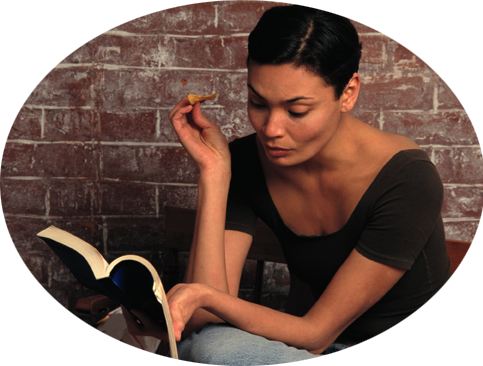 An educated employer
Easily accessible assessment
Written materials in dyslexia - friendly style
Informed managers and colleagues
Flexible recruitment
Job carving /job flexibility
Negotiated adjustments during interview and assessment process
Extended probationary periods
The Whole Organisation Approach
Line 
Manager
Individual
Workmates
Reasonable Adjustments
Mentoring
Staff Training
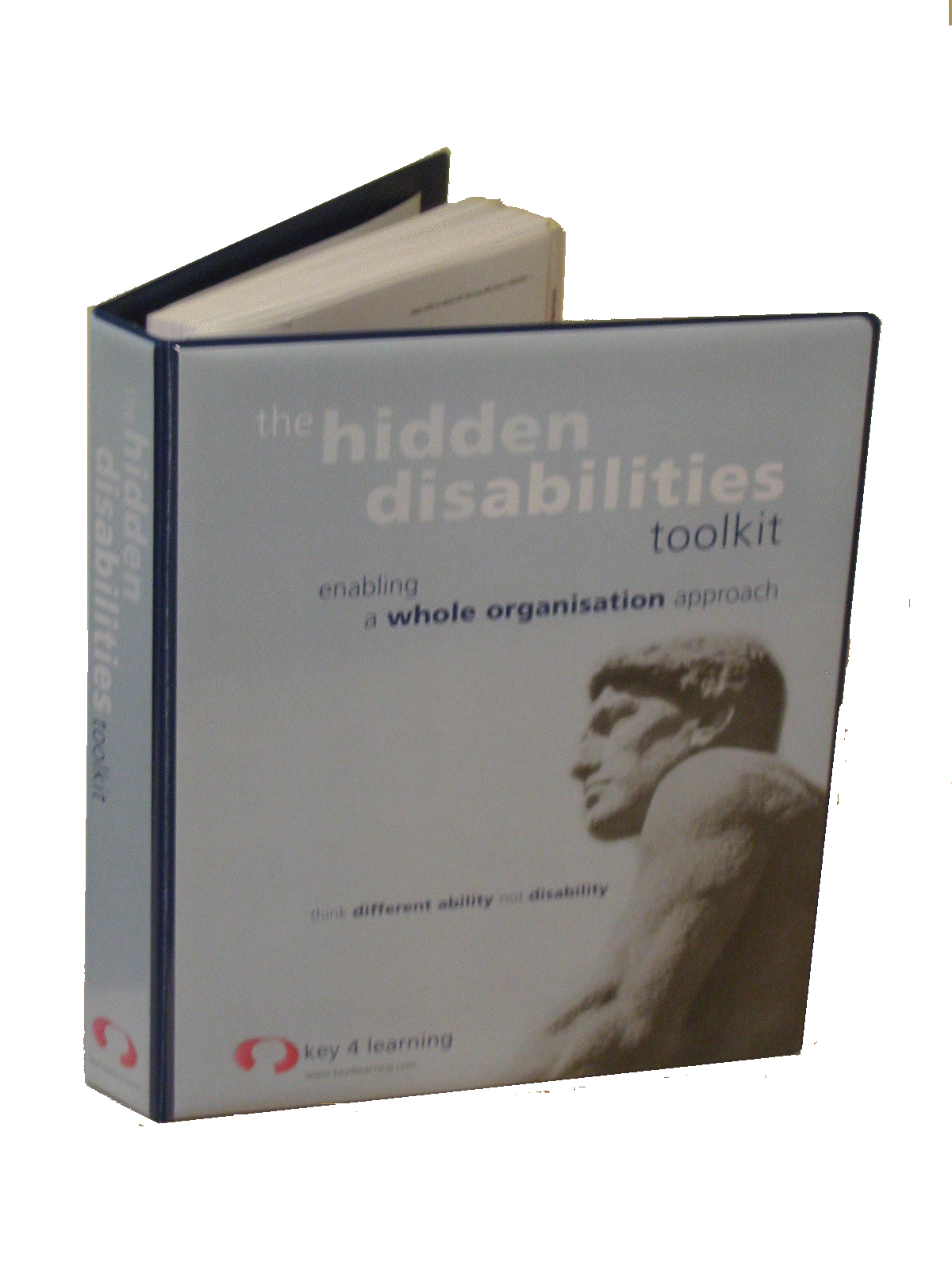 Recruitment and Appraisal
Identification
Deploying Neurodiverse talent is not about
…..husbanding  a trickle?
When in a working environment
…with practical skills and appropriate structure, you can fully utilise the resource of the Neurodiverse Community.
Jo Toddjotodd@ndagency.co.uk